ULTRA PUBLIC COMMENTS
PRESENTATION
PORTFOLIO COMMITTEE ON AGRICULTURE, LAND REFORM AND RURAL DEVELOPMENT 

1 SEPTEMBER 2020
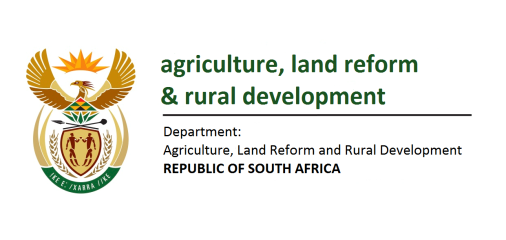 1
PRESENTATION OUTLINE
INTRODUCTION
DIRECT COMMENTS ON CLAUSES OF THE BILL
COMMENTS WE SUPPORT ON CLAUSES OF THE BILL
COMMENTS ON LAND TENURE IN GENERAL
CONCLUSION
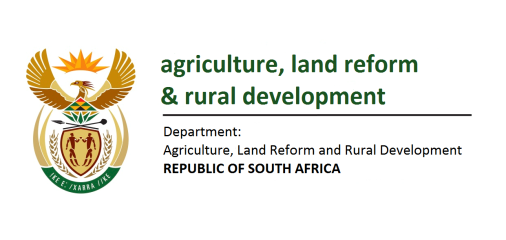 2
INTRODUCTION
The Bill seeks to amend the Upgrading of Land Tenure Rights Act 112 of 1991 (“ULTRA”).

The Portfolio Committee (PC) invited public comments on the Bill.

The PC received written and oral submissions on the Bill.

 The Department received written comments sent to the PC.

The Department also listened to oral submissions made to the PC.

Comments received were on-

the actual clauses of the Bill; and

land tenure in general and not necessarily clauses of the Bill.

The presentation serves as DALRRD’s response to the public comments.
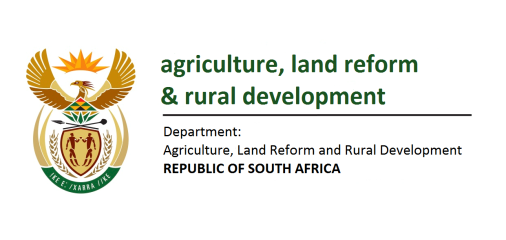 3
DIRECT COMMENTS ON CLAUSES OF THE BILL
Clause 1(b): Under (1): Reference to Schedule 1 must be maintained.  

Clause 1(c): Under (1A): In addition to a notice in the Gazette, the following may also be considered:
Personal notice/letter served on family members and persons known to have interest.
A notice at local municipality offices notice board in local languages.
Clause 1(c): Under (1D): 
An enquiry must only be instituted where there is an objection, not with every application.
There must be reference to other sections in the principal Act on the powers of a person conducting an enquiry. 
Clause 1(c): Under (1D)
It must be made clear in the Bill that the Minister’s role is to determine facts around who is the rightful holder of the rights, not whether or not to convert. The right to convert is provided for in the Act and is not within the Minister’s discretion.
Clause 3: The court referred to therein must be a court dealing with land matters.
Clause 4: The Act must not hastily be made to apply throughout the Republic.
Serious consideration must be given to amending the Schedules to the principal Act.
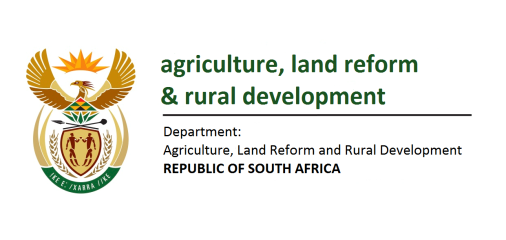 4
COMMENTS WE SUPPORT ON CLAUSES OF THE BILL
Clause 1(b): Under (1): 
We support that reference to “Schedule 1” must be maintained.
Its deletion resulted from drafting oversight. 
Clause 1(c): Under 1(A):
We support proposed additional measures for notifying interested persons such as:
Personal notices or letters served on family members and persons known to have an interest.
Notices affixed at local municipal offices’ notice boards also in local languages. 
Clause 1(c): Under 1(D)
We support the proposal that enquiries must only be instituted when there are objections, not with every application.
We support the proposal that reference must be made to the powers of the land rights enquirer in other sections of the Act.
Clause 1(c): Under (1D)
We support the proposal that it be made clear that the role of the Minister is to determine facts and facilitate despite resolution around the application, not to decide whether to convert or not. The right to convert is already guaranteed in the Act.
Clause 3: We support the proposal that the Court referred to therein must be the Court dealing with land matters.
Clause 4: We do not support the proposal that the Act must not be made to apply throughout the Republic.
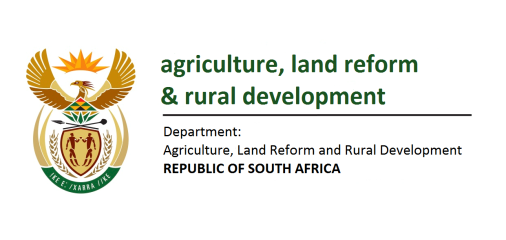 5
COMMENTS ON LAND TENURE IN GENERAL
There is a general lament at lack of comprehensive legislation dealing with land tenure, in particular communal land tenure. 
The concern is well founded. The Department has developed a Communal Land Tenure Bill that is being consulted upon widely with stakeholders.

Urban land tenure: ULTRA seeks to deal with a backlog of informal land rights for Africans in the townships which the Act sought to upgrade into ownership since 1991.
While dealing with the backlog, the State must issue title deeds as and when rights are created.
The issuing of title deeds includes those for RDP houses and informal settlements that have developed into townships. for Once the backlog is cleared, ;that were created but Section 2 provides for automatic conversion of a deed of grant into a title deed, ownership. This process does not necessarily require new legislation.

On communal land tenure: There must be an off-register recording system that runs parallel with the deeds registration system.
Communities must be able to register their land in the Deeds Office. Community members must be able to register, in ownership, their residential and business portions with the Deeds Office.
Community members must be able to have their right to shared land for e.g. grazing, cropping and access to forestry and rivers assumed or recorded at a community level. 
There must be one system for registration at the Deeds Office in respect of title deeds, whether in respect of residential and business subdivided portions on communal land or in urban areas. 

The State must transfer communal land it is currently holding in trust for communities to communities.
The State cannot continue to hold communal land in trust for communities. This is an archaic apartheid creature based on the despicable notion that Africans have no capacity to own land and that some authority must hold it for them.
Traditional authorities demand that communal land must be transferred to them as an institution. 
Transferring communal land to traditional authorities will not be a transfer at all because traditional authorities are organs of State themselves and that would still amount to an organ of State holding land in trust for African communities.
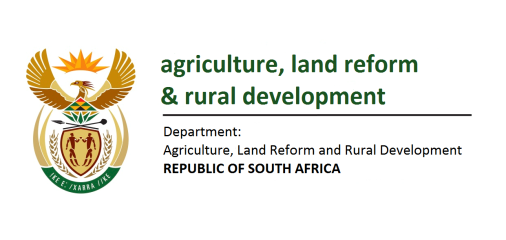 6
COMMENTS ON LAND TENURE IN GENERAL
Transfer of communal land must ensure protection of individual, family or household rights. We agree, it can happen as follows:

Transferring communal land to a community in its own name as a legal entity.
Transferring divisible residential and business portions to persons or families owning them in ownership.
The Community has control over indivisible grazing or cropping part of communal land including forestry and rivers.

Possible amendment of Schedules to ULTRA Minister.
       -   It is correct that not all laws creating rights appear in ULTRA for upgrading of those rights. The laws include: 
	- the KwaZulu Land Affairs Act No. 11 of 1992
	- KwaZulu Natal Ingonyama Trust Act No kz3 of 1994
	- Venda Land Affairs Proclamation No. 40 of 1990.

The inclusion of the above Acts in the Schedules to ULTRA will mean that persons holding land rights in terms of those Acts can upgrade their land rights into ownership.
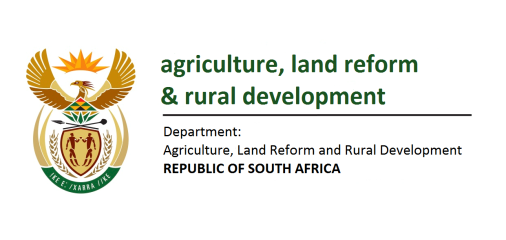 conclusion
While it is correct that ULTRA deals with communal land, it has only 3 sections on communal land, out of more than 25 sections.

The Bill does not deal with any of the 3 sections except to make the Act applicable to former TBVC territories.

A lot of comments received are on communal land.

We believe the reason for that is because there is a serious dearth of communal land legislation.

Communal land is still governed by pre-1994 legislation.

The Department is aware of this hiatus since 2009 when the Communal Land Rights Act, 2004 was declared unconstitutional.

The Department has developed the Communal Land Tenure Bill and even published it for comment.

The Bill us being consulted upon and we trust that it shall be introduced in Parliament soon.

The Communal Land Tenure Bill will comprehensively deal with communal land.
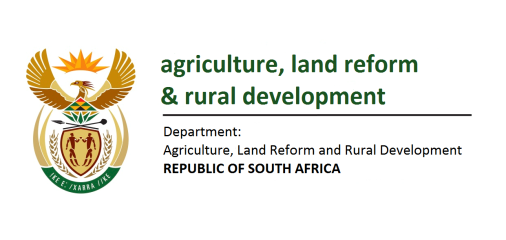 END
Ke a Leboga



Adv. Sello Ramasala
LEGAL SERVICES
DALRRD
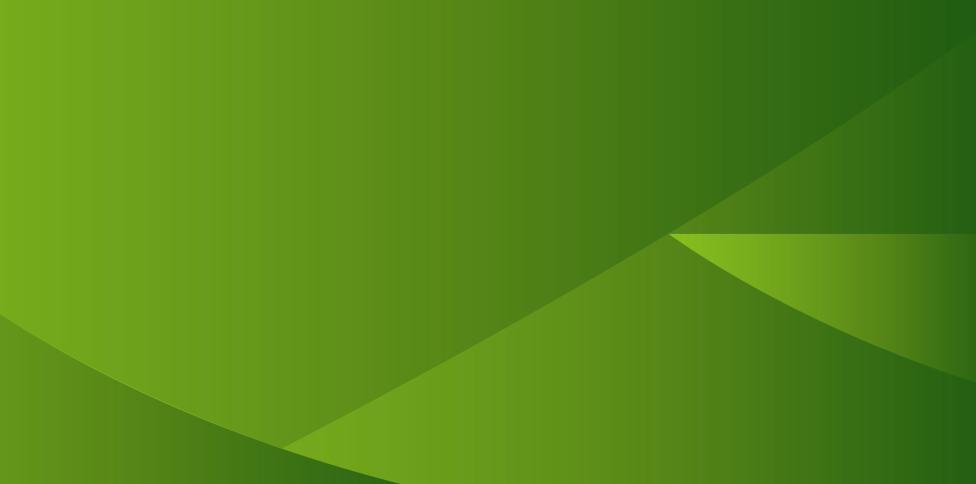 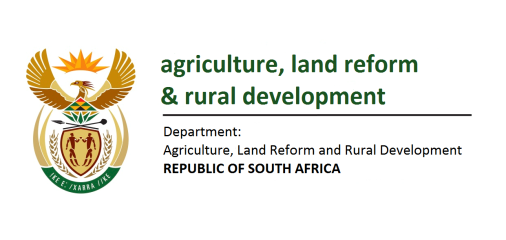